Energie et développement durable dans le domaine des accélérateurs
(exemples des sources de lumière)

05 October 2023
Roscoff,  France
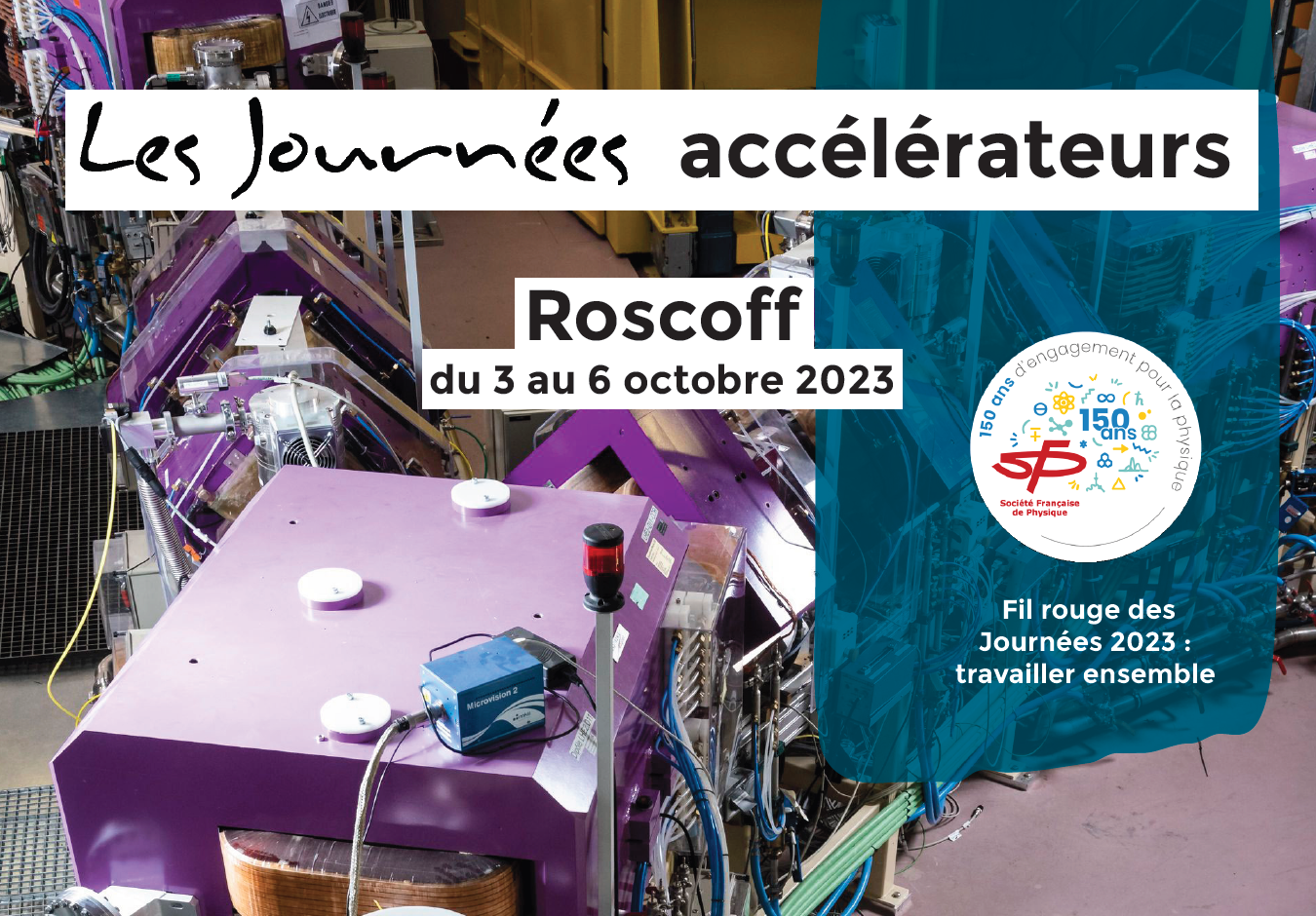 JL Revol
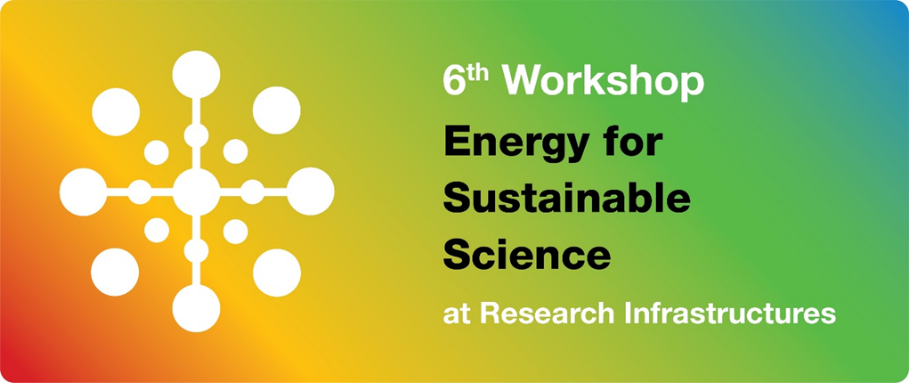 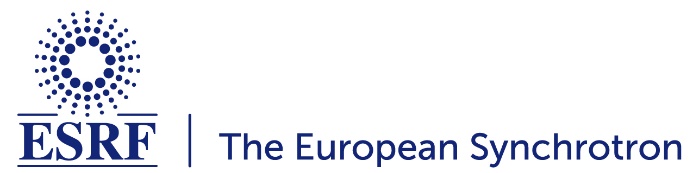 ESRF, Grenoble, 29-30 September 2022
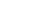 outline
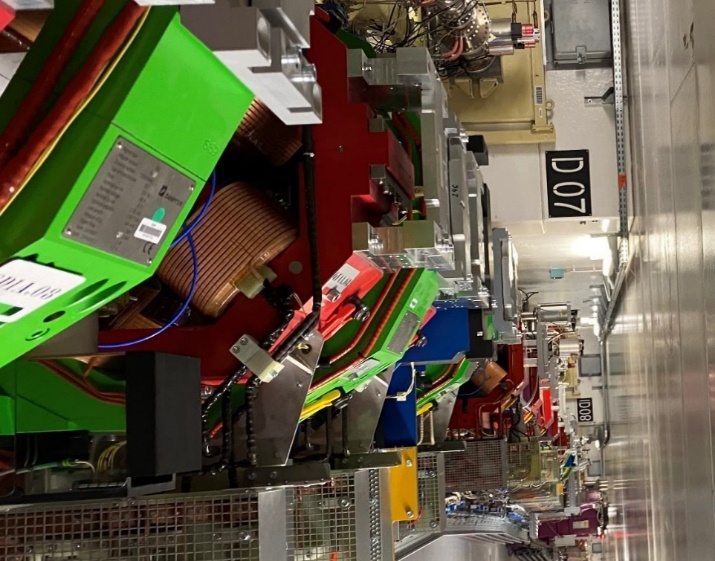 Context
Sustainability for light sources
6th ESSRI workshop
Examples from ESRF, SLS and PETRA IV
Conclusion and outlooks
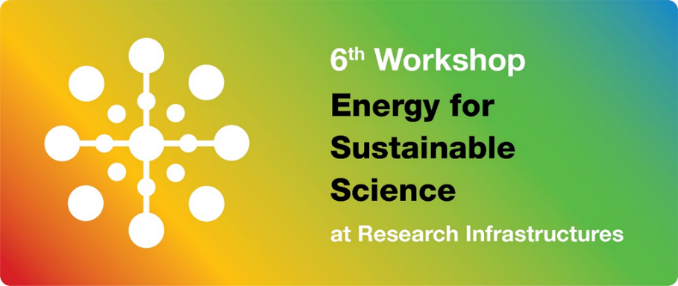 ESSRI: Energy for Sustainable Science at Research Infrastructures
Sustainability in storage ring based light sources – 05 October 2023 - Revol Jean-Luc - SFP, Roscoff
Definition of sustainability
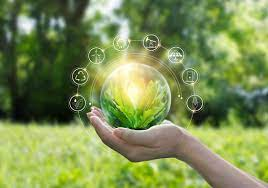 Sustainability (développent durable) consists of 
fulfilling the needs of current generations 
without compromising the needs of future generations, while ensuring a balance between 
economic development, 
environmental care and 
social well-being
 Sustainability is often limited to energy management mostly driven by …… cost reduction
 High energy prices and crisis often help and not hinder decarbonisation
Sustainability in storage ring based light sources – 05 October 2023 - Revol Jean-Luc - SFP, Roscoff
context
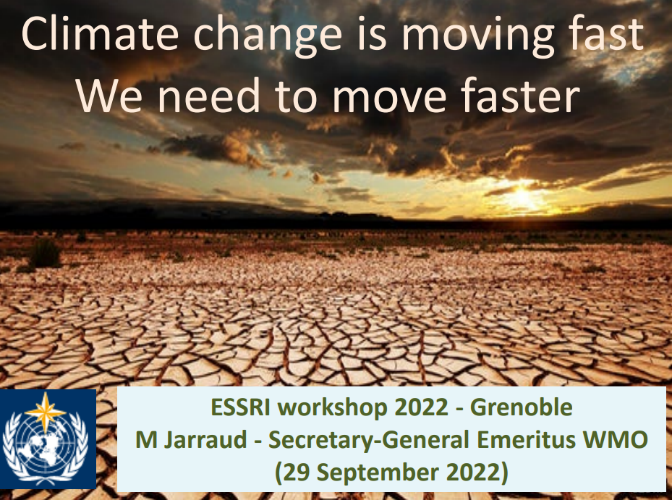 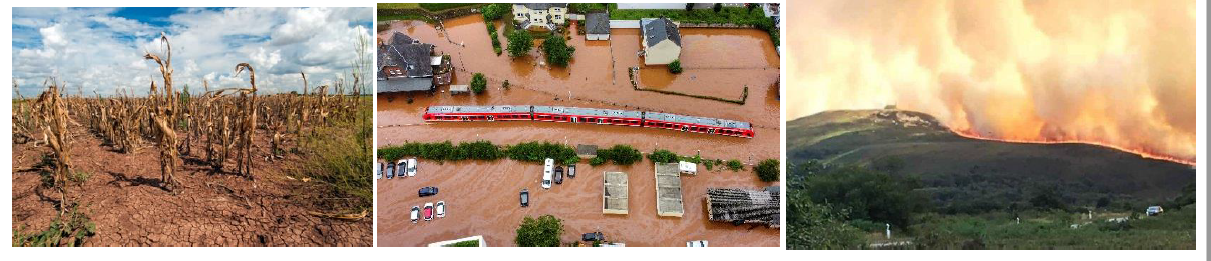 Practical experience of climate change due to record temperatures, long drought periods, forest fires, floods 
General inflation of energy cost: Covid19, Ukraine invasion, Unpredictable fluctuations on the energy trading exchange
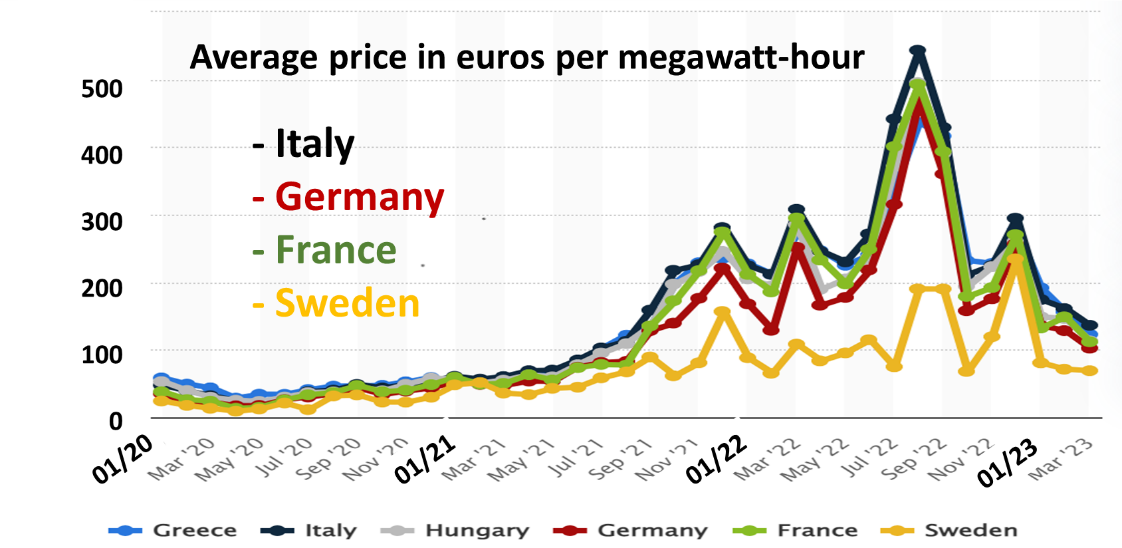 https://indico.esrf.fr/event/2/timetable/#20220929.detailed
Some light sources were obliged to reduce user operation  this year (Soleil, Elettra, Solaris…)
Sustainability in storage ring based light sources – 05 October 2023 - Revol Jean-Luc - SFP, Roscoff
Laboratory survey: energy consumption and energy cost
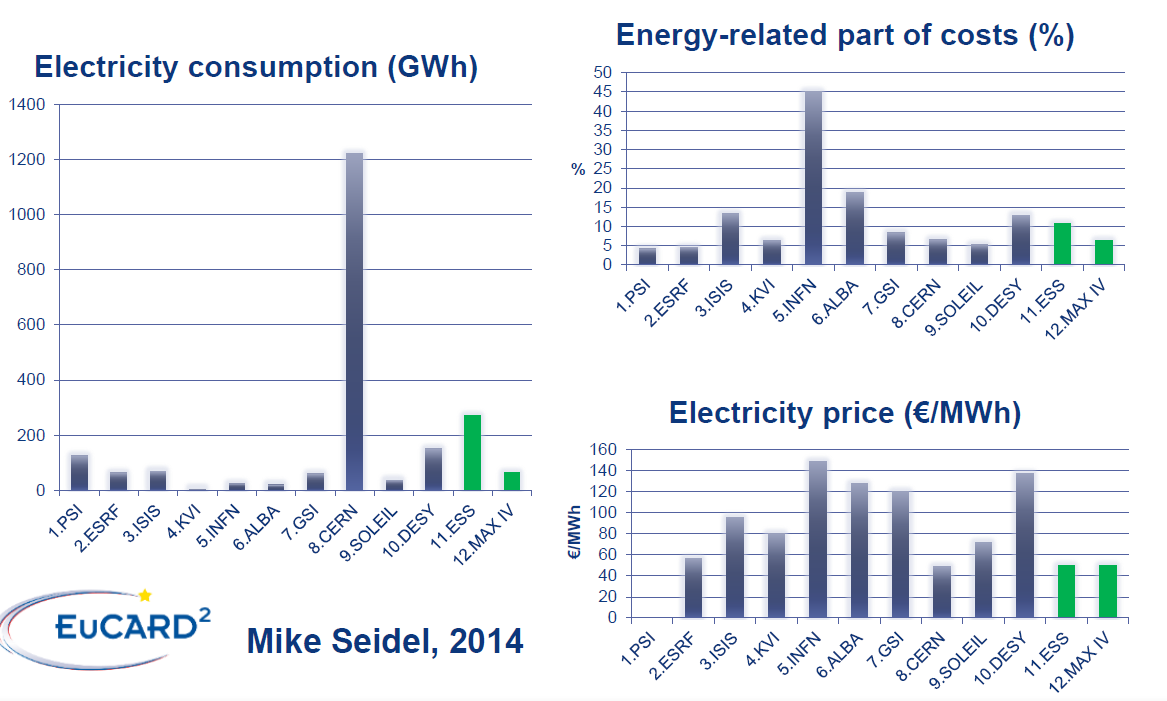 There will be no future large-scale project without an energy management component, an incentive for energy efficiency and energy recovery among the major objectives
Light sources are not the largest energy consumers but the economical and societal aspects are today key concerns for us
Sustainability in storage ring based light sources – 05 October 2023 - Revol Jean-Luc - SFP, Roscoff
sustainability for a light source
Operation
Good Practice
Design Initial constructionupgrade and development
Include efficiency and sustainability as primary specifications
Assess sustainability challenges
Select energy efficient technology within reasonable costs and return on investment for the accelerators and the infrastructure
Reuse of infrastructure, waste and recyclability management of old components
Optimize the running costsBeam parameters,  RF power, Injector consumption, Cooling
Adapt the operation schedule towards lower energy consumption User delivery, maintenance and developments 
Consumption flexibility to follow the energy availability and prices but difficult with a user program
Promote remote access for users and operation

Travel policies to reduce costs and carbon emission

Balance the infrastructure running cost with investment
Sustainability in storage ring based light sources – 05 October 2023 - Revol Jean-Luc - SFP, Roscoff
ESSRI Workshop series
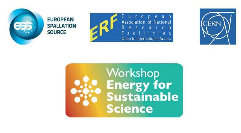 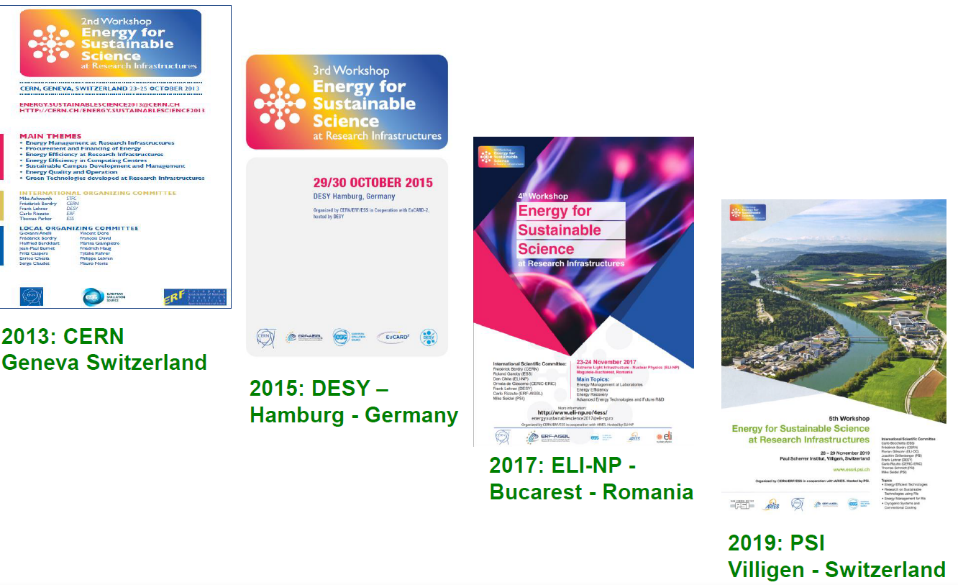 The 6th ESSRI workshop in a series and was held at ESRF in Grenoble in September 2022 at the ESRF.
2011: ESS
Lund - Sweden
Main themes:
Energy management at research infrastructures and resulting experience
Sustainability of equipment, materials and resources
Energy-efficient technologies
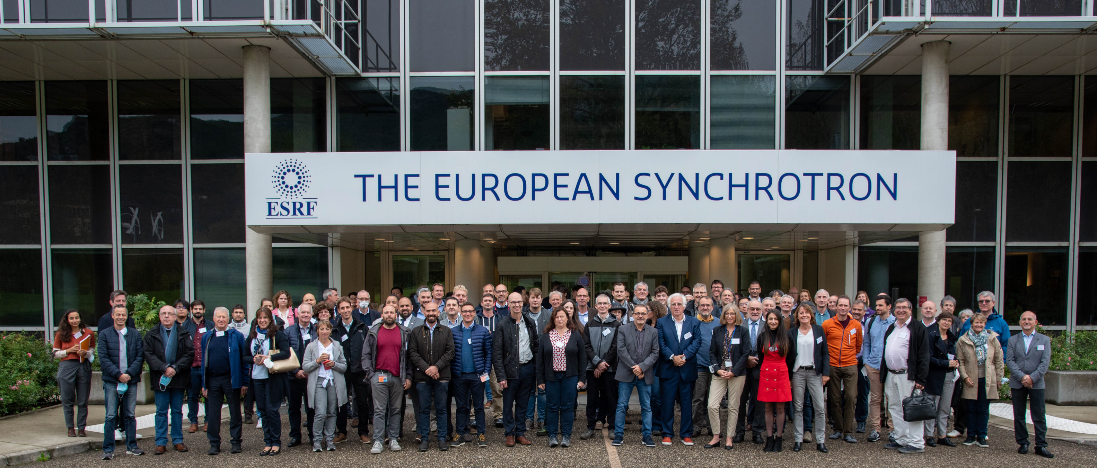 100 participants coming mostly from Europe,
(a few more participants following the workshop remotely)
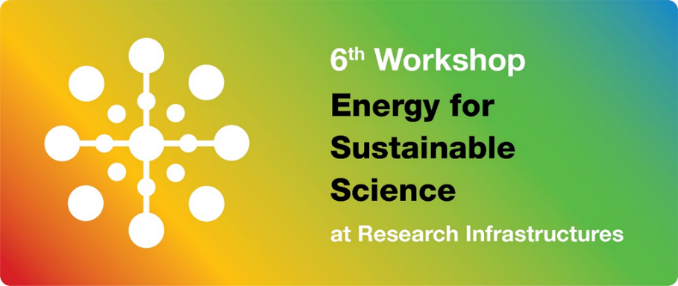 International Committee
29 September 2022
Sustainability in storage ring based light sources – 05 October 2023 - Revol Jean-Luc - SFP, Roscoff
The ESRF case: ESRF fact and figures
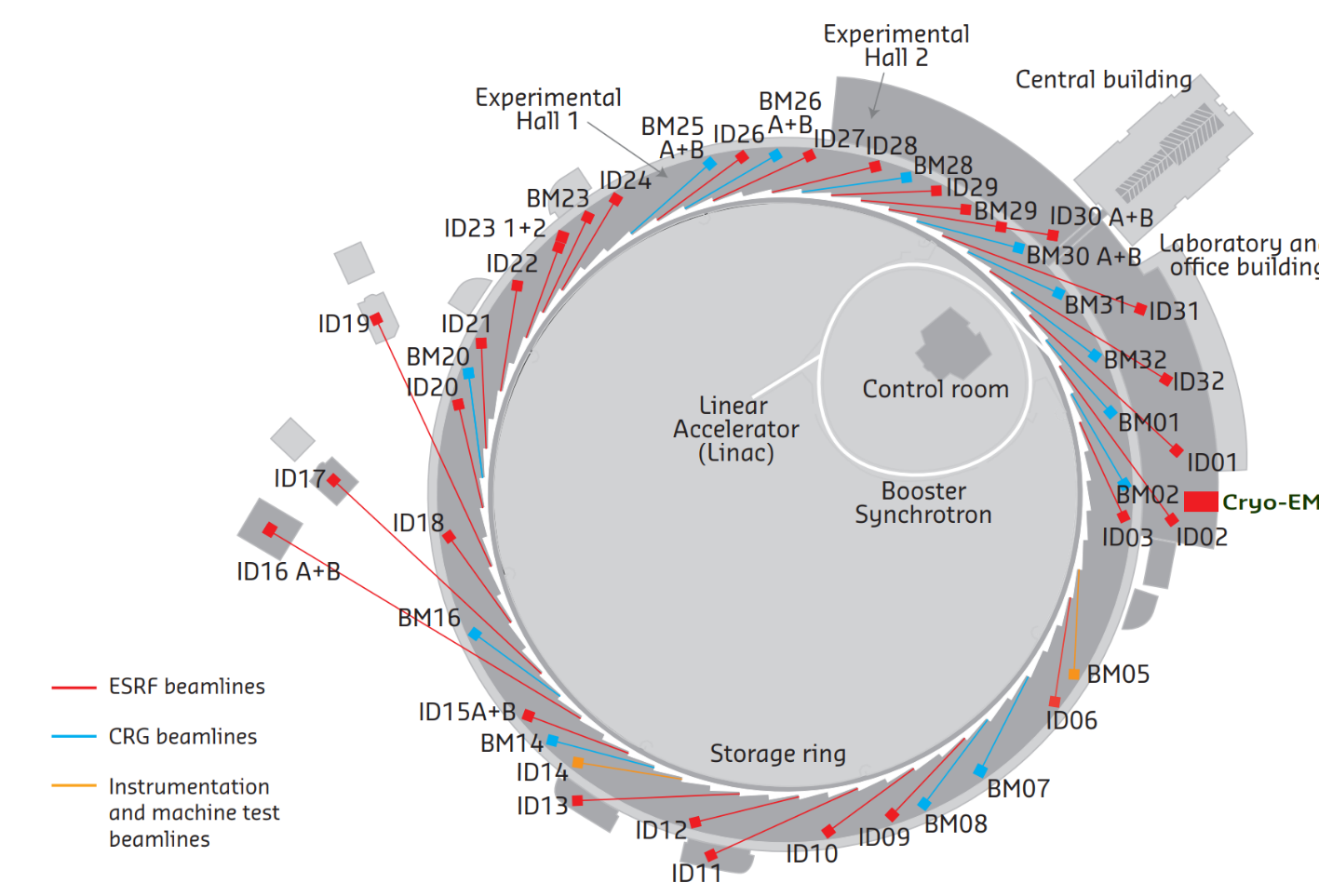 Light source in operation since 1994, Grenoble, France
22 partner nations
	Budget: 115 million euros, Staff: 700 people
	5500 hours of beam delivery
	1500 experimental sessions
	49 beamlines
Upgrade programme 2009-2023 (2 phases):
New beamlines
Renew infrastructures and support facilities
New storage ring source (EBS)
E- Linac
200 MeV
Booster synchrotron
300m, 4Hz
Storage Ring
6 GeV, 200 mA
844 m, 32 cells
The Extremely Brilliant Source (EBS) 2015-2020:
Decrease the horizontal emittance
Increase the source brilliance
Increase the source coherence
Keep as much as possible of the infrastructure
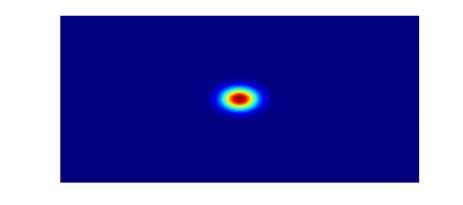 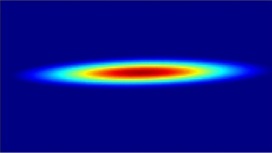 4000 pm.rad
133 pm.rad
Sustainability in storage ring based light sources – 05 October 2023 - Revol Jean-Luc - SFP, Roscoff
The ESRF case: EBS upgrade lattice
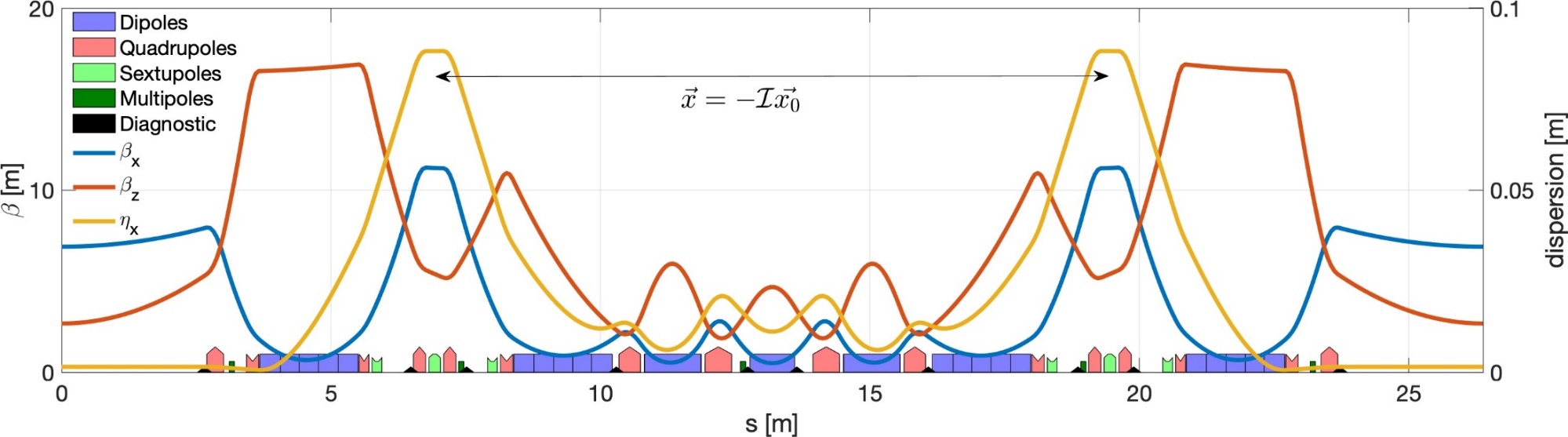 Dipoles-quadrupoles
PM
PM
PM
PM
Dipole
Dipole
Dipole
Dipole
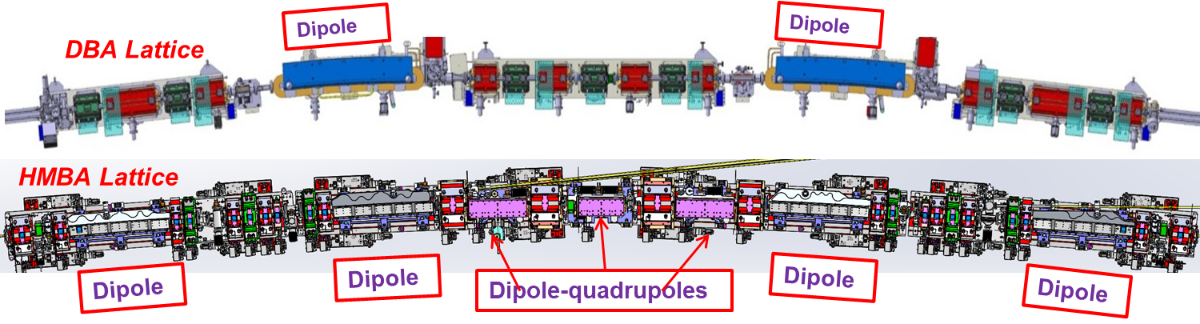 31 magnets per cell instead of 17
Free space between magnets (for one cell): 3.4m instead of 8m
Sustainability in storage ring based light sources – 05 October 2023 - Revol Jean-Luc - SFP, Roscoff
The ESRF case: magnets optimization
Space limitation, Wall plug power, Performance, Procurement, Installation, Operation
Resistive magnets
Permanent magnets
Copper cross section adapted for reasonable current density
 ~ 3 A/ mm2  @ nominal working point
Primarily for fixed field magnets
	 Dipoles
Wall plug power=0
Affordable technology (and cost)
Experience with insertion device construction
High & Moderate Gradient Quadrupoles
Octupoles
Sextupoles
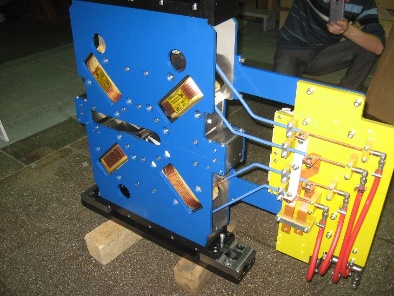 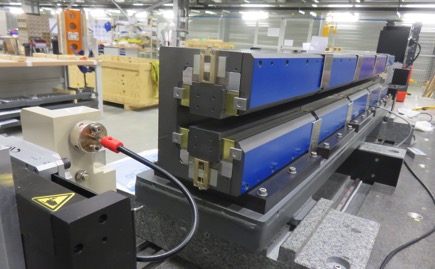 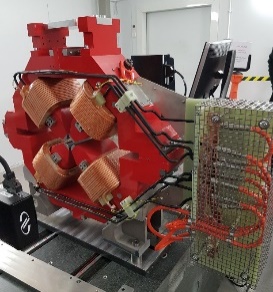 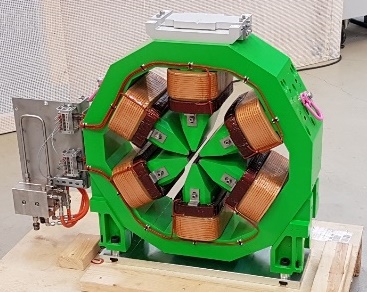 Sm2C017,
 Also for septa
(Some) tunability and flexibility should be maintained for the lattice.
Sustainability in storage ring based light sources – 05 October 2023 - Revol Jean-Luc - SFP, Roscoff
The esrf case: Power and energy consumption
Very positive experience with Permanent Accelerator Magnet for EBS:
Works as expected, passive devices in the storage ring, no maintenance
… and no cabling, no power supply, no cooling, no vibration, easier installation and better operational reliability
Very good stability vs temperature, based on passive compensation
Electrical power required for the EBS magnets   half that of the previous lattice
DQs and HGQs could be permanent magnets (no tuning required), 476 kW additional saving
Storage RingTotal power:6350 kW [2018]4100 kW [EBS]
Permanent magnet is convincing  for operation,…but the overall sustainability is less obvious considering the extraction and production issues
Sustainability in storage ring based light sources – 05 October 2023 - Revol Jean-Luc - SFP, Roscoff
The ESRF case: radio-frequency optimisation
ECO mode (applied since October 2022): Reduction of total accelerating voltage from 6.0 to 5.5 MV
And Increase AC to RF conversion efficiency: 
150 kW SSA operated way below nominal power, at 90 …100 kW, where the efficiency was low. 
Increase the Klystron power by increasing Cav 1 to 10 voltage from 4.5 to 5.0 MV
Operate with only 1 SSA at 0.5 MV
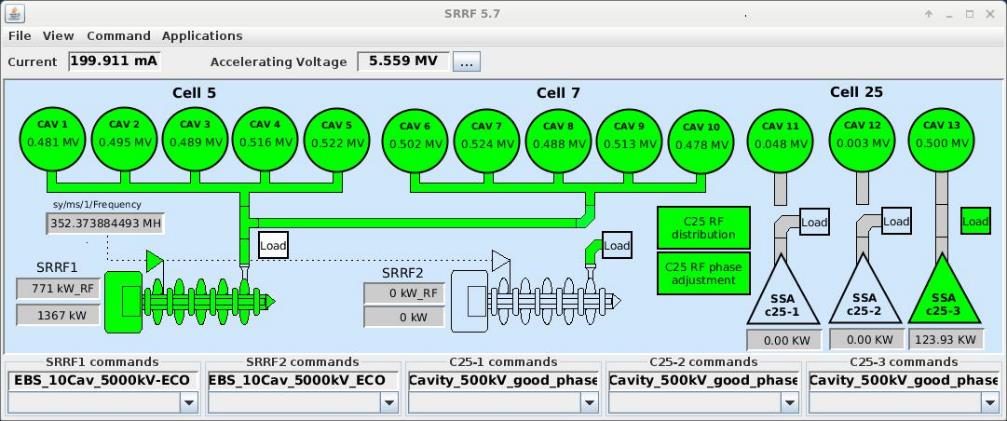 Efficiency AC  RF:
Klystron: 		53%
Present SSA: 		47%
New SSA (to replace Klystron): 	59%
Storage RingTotal power:6350 kW [2018]4100 kW [EBS]
RESULT:
200 kW AC power savings at 200 mA
Same beam lifetime for typical ID losses 
500 kW total savings possible if operation at 100 mA
Sustainability in storage ring based light sources – 05 October 2023 - Revol Jean-Luc - SFP, Roscoff
The esrf case: lifetime, injection efficiency and injector usage
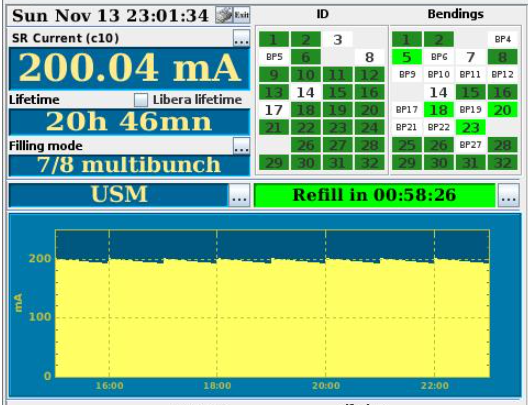 EBS parameters:
Beam lifetime larger than 20 hours 
Injection efficiency in the order of 70%
Top-up every 1 hour
Typical injection in 2022:  
	725 kW for the injector during 2 mn. every 1 hour 
	(45s for preparation, 70s for injection)
	 50 kWh
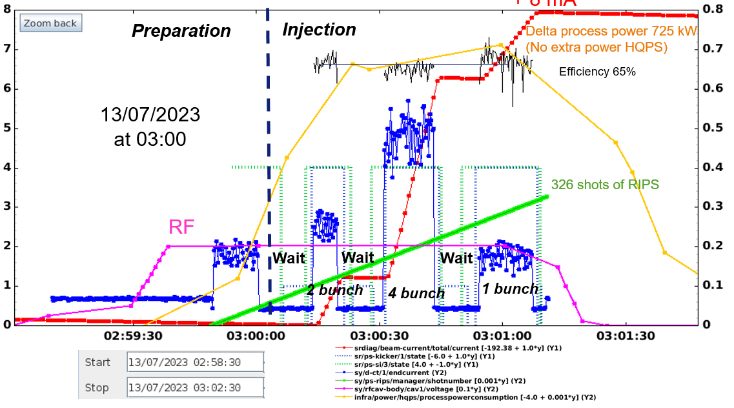 During machine development time, optimisation of the programme and guidelines is imposed for the usage of the injector.
Sustainability in storage ring based light sources – 05 October 2023 - Revol Jean-Luc - SFP, Roscoff
typical power consumption at ESRF
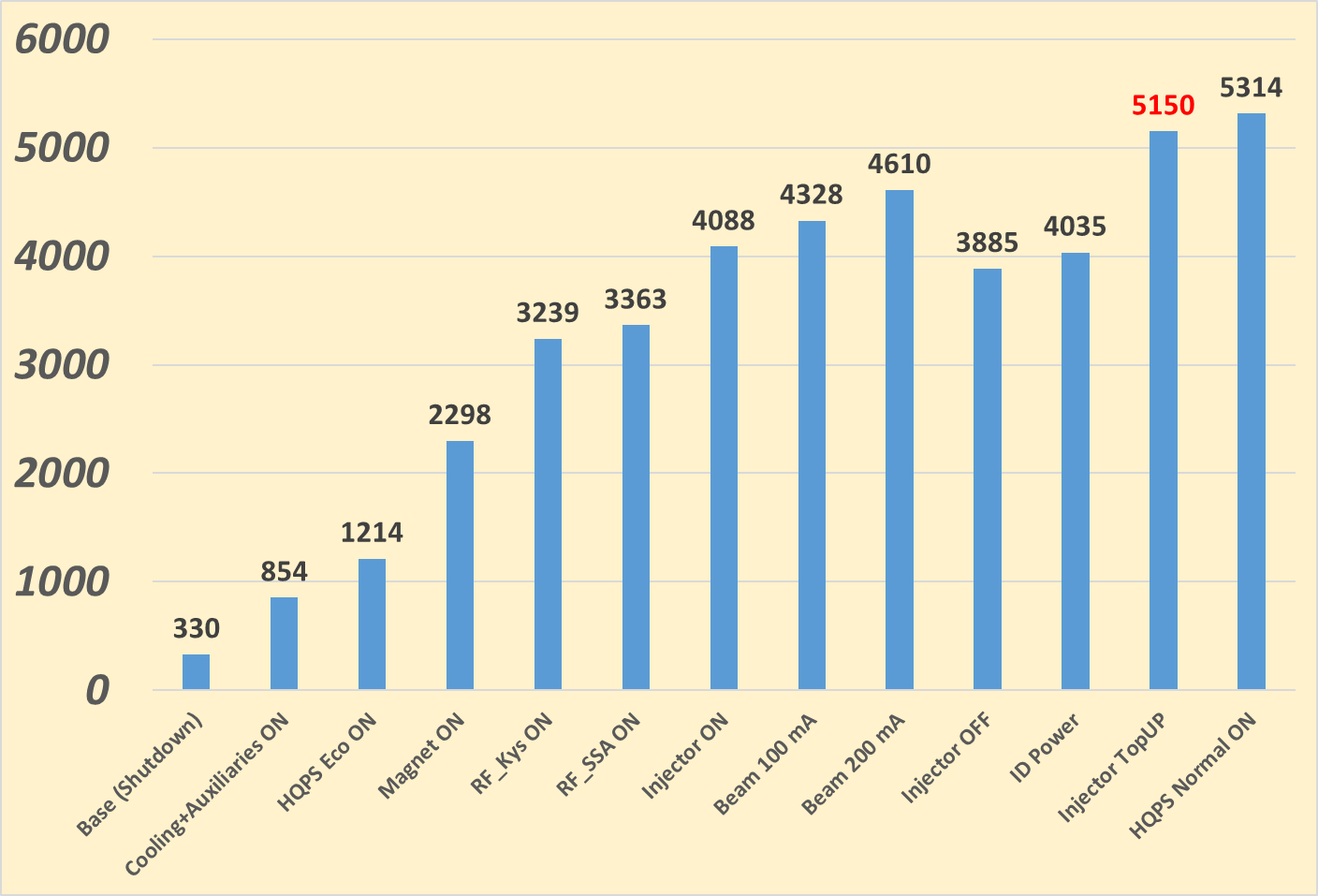 854	kW 	Base with cooling and auxiliaries ON 
			Base Power  in shutdown: 330 kW
	360	kW 	HQPS consumption mode ECO:
			(with transient up to 800 kW when SYRF switched ON ) 
			In normal mode 510 kW (transient 731 kW).
	2149	kW 	Power consumption of the storage ring  			without beam:
			(Magnets:  1084 kW 			RF: Klystron: 941 kW  SSA: 124 kW) 
	522	kW 	Beam power at 200 mA	150	kW	ID power
-------------
	4035	 kW	Total

	725 	kW 	Injector consumption (RF : 176 kW ; Magnets: 560 kW)
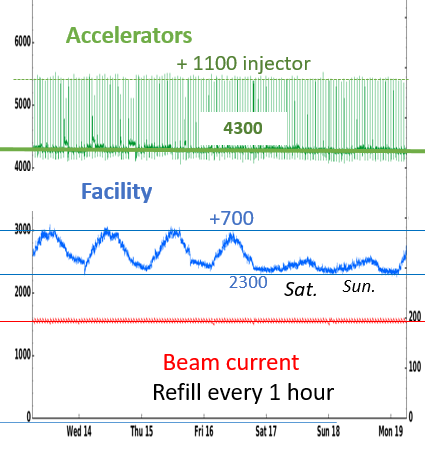 One week operation:
4100
Total electricity consumption of the facility:
		4100 	kW at 200 mA
	+	725	kw every hour for 2 mn for injection (1100 max with transient)
	+ 	2300 	kW base facility consumption for labs, office, Experiments,…
	+ 	700 	kW  fluctuation for staff activity
Sustainability in storage ring based light sources – 05 October 2023 - Revol Jean-Luc - SFP, Roscoff
The ESRF case: Energy management at the research infrastructure
Today:
Electricity consumption: 50 GWh / year  
Heating consumption: 7.1 GWh / year (District heating network)
Cooling: DRAC River (free cooling)
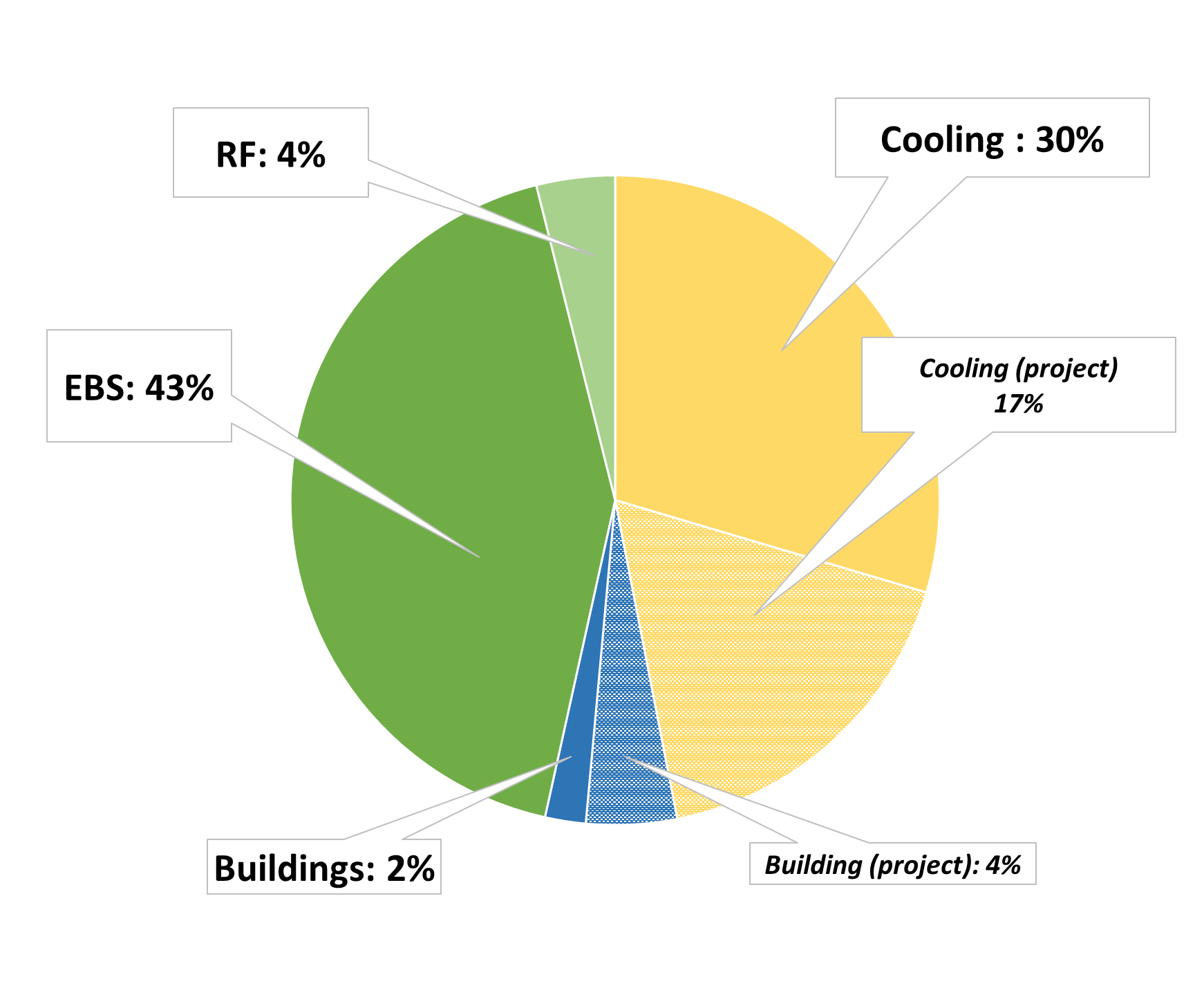 EBS: 12 GWh of electricity saving
Total energy savings: 
	25 GWh saving done
	6.1 GWh in project
Total savings
Buildings: LED lightning, insulation,…
Cooling: Pumping system, regulations, refrigerators, heating pump..
Accelerators: EBS, RF
Heat recovery project should provide 93 % of the experimental-hall heating
Data centers consumption (3.5% today) will increase in the years to come (heat recovery mandatory)
Sustainability in storage ring based light sources – 05 October 2023 - Revol Jean-Luc - SFP, Roscoff
The esrf case: sustainability with a reduction of travels
Full remote access possibilities for users to reduce travel
Well adapted to repetitive experiments and automated beamlines (macromolecular crystallography, commercial clients..)
 Hybrid access is favoured with the presence of experts on site to support the local scientists
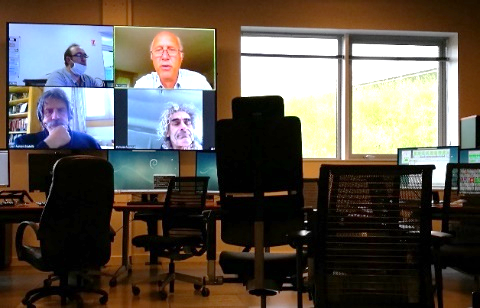 Full remote access possibilities to the accelerators to support machine studies and for interventions since COVID pandemic
Incitation to a reduction of the staff professional trips and the use of remote meetings
Sustainability in storage ring based light sources – 05 October 2023 - Revol Jean-Luc - SFP, Roscoff
The SLS case: Energy management at PSI
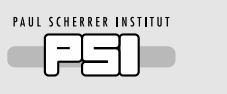 The high-intensity proton accelerator (HIPA)
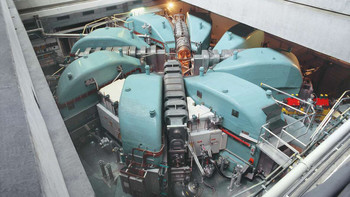 Total site power consumption: 	143 	GWh 
Total site heat consumption:  	5.7	GWh
77  GWh
Synchrotron Light Source SLS
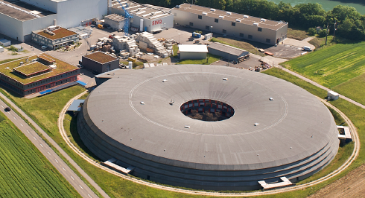 22.6  GWh
Efficiency Measures driven by 
PSI Energy Mission 
and Federal Energy Law
Planned Upgrade to SLS 2.0
Free Electron Laser SwissFEL
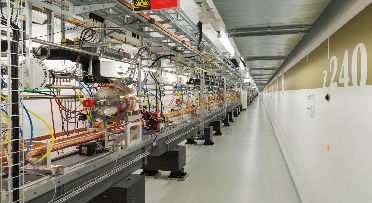 17.4 GWh
Results of Energy Efficiency Measures at PSI (2013-2020)
Number of measures and projects since 2013:	75	 (24 Heat; 61 Power) 
Yearly saving of el. energy:	7.4 	GWh 	- 6%
Yearly saving of heat consumption: 	5.2 	GWh 	-43%
Total yearly investments (average in 7 years):	1.2 	Mio CHF 
Total yearly savings:	1 	Mio CHF
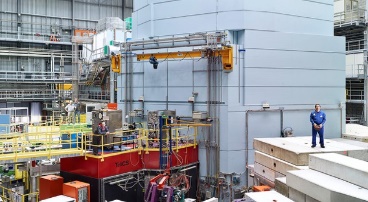 Spallation Neutron Source 
SINQ
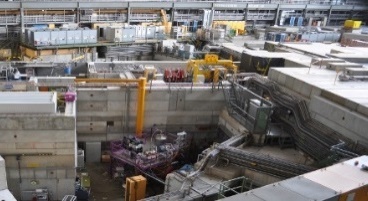 Muon Source 
SµS
Courtesy: D. Reinhard
Sustainability in storage ring based light sources – 05 October 2023 - Revol Jean-Luc - SFP, Roscoff
The SLS case: SLS 2.0 upgrade
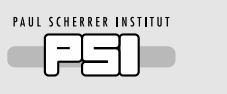 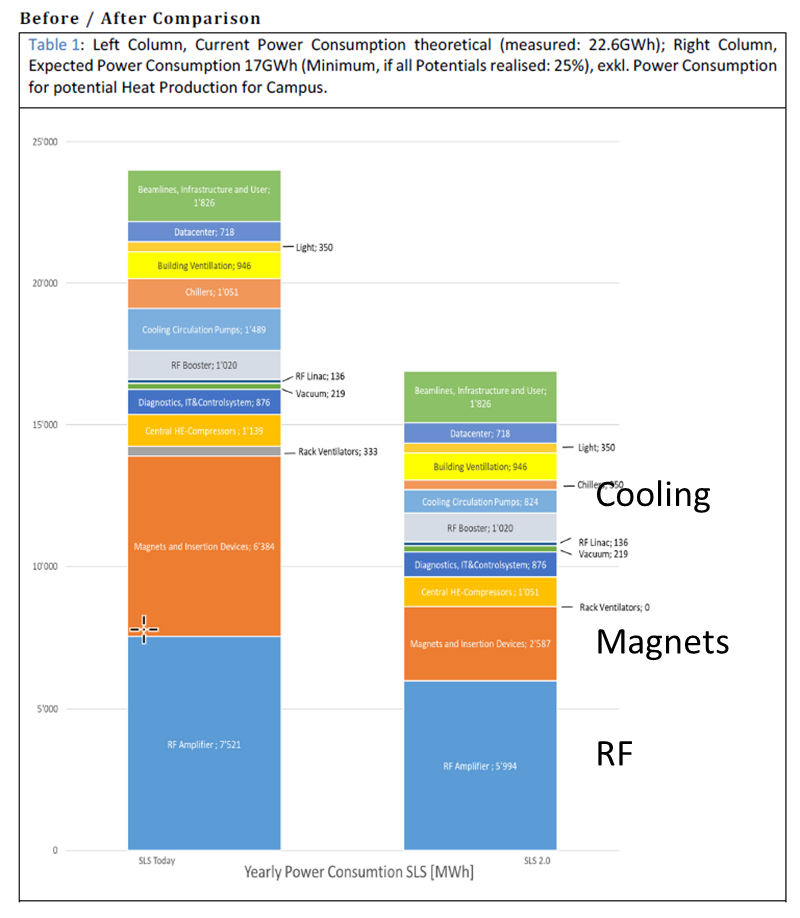 Energy Efficiency Potentials through:
”New” technologies & developments
Optimizing infrastructure concepts
Adapting to the new boundary conditions
Result:
Increase in peformance (beam quality approx. factor 40) 
		with a simultaneous 
Reduction of -25% energy consumption
Permanent magnets for:
	 dipoles and reverse bend quads 
Replace tubes by SSA for RF power sources
Optimize cooling
Courtesy: D. Reinhard
Sustainability in storage ring based light sources – 05 October 2023 - Revol Jean-Luc - SFP, Roscoff
The PETRA IV case: energy management at DESY
Energy consumption at DESY: 238 GWh
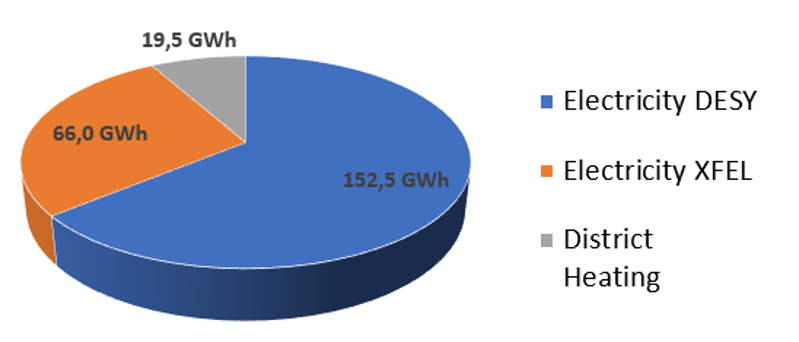 Campus-wide activities focus on CO2 reduction
Electrical power: 
from 2023 on 100 % Renewable 
55.000 tons CO2 less per year (compared to 2019)
XFEL: 66 GWh
PETRA: 50.2 GWh
Business trips: 
1/3 less travel in total
Heating: 
currently comes from a coal plant nearby
already use waste heat from the cryogenic hall
Sustainability at DESY
A group was established to have an overview of the sustainability activities at DESY
DESY has an energy monitoring system to track consumption
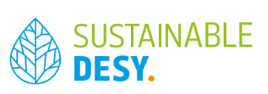 Courtesy:  Hans-Jorg Eckoldt
Sustainability in storage ring based light sources – 05 October 2023 - Revol Jean-Luc - SFP, Roscoff
The PETRA IV case: design optimization for sustainability
Highest possible efficiency and energy efficient technology are promises of the CDR
Optimization of PETRA IV Design in terms of energy efficiency and critical materials
Develop and promote remote access and operation, robotics, automation etc. to reduce necessary travel 
Integrate waste heat potentials and sources into PETRA IV design
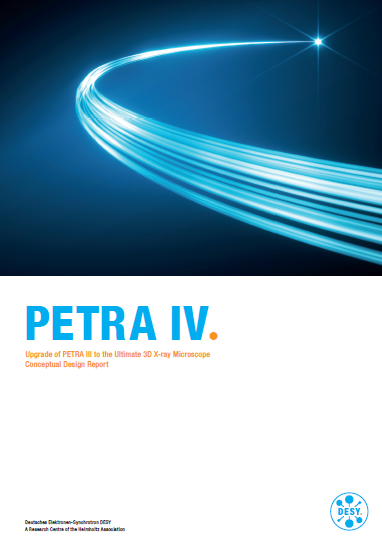 Use of permanent magnets for DL and DQs,  optimizing magnet, cabling, power supply operation
Energetic optimization of the air and water temperature
Plasma injector concept at full energy (a potential drivers for future light sources ?)
Courtesy:  Hans-Jorg Eckoldt
Sustainability in storage ring based light sources – 05 October 2023 - Revol Jean-Luc - SFP, Roscoff
Special case of the Helium crisis
Shortage of helium available on the market
Difficulties of supply for many facilities: 
PSI, Soleil,….
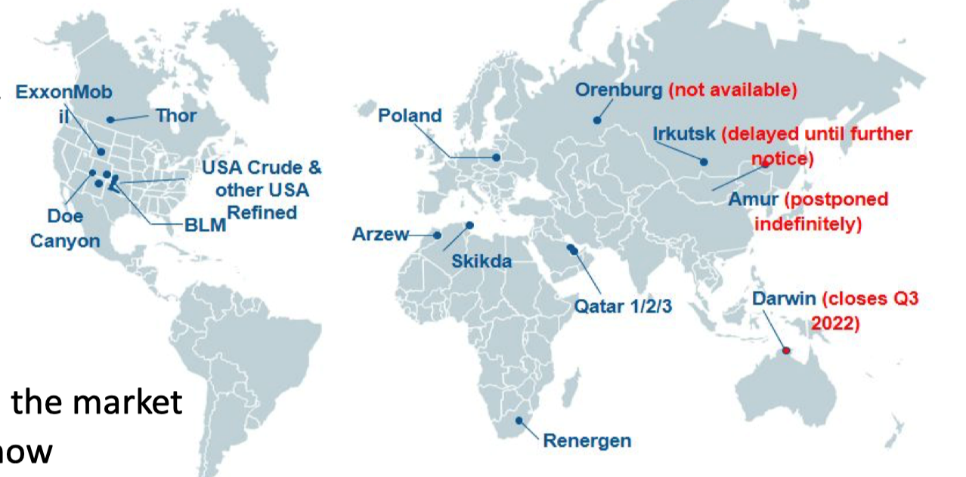 Only 14 plants around the world	2-3 plants provide 80% of supply
Multiple supply disruptions:
Gas leaks, fires and explosion 
Sanction against Russia
Complex production, technology and operation
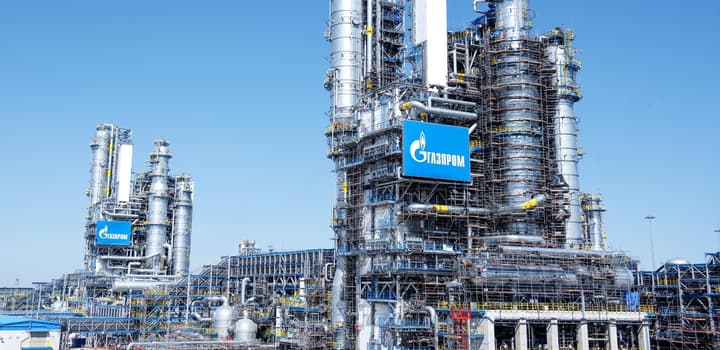 Expectation: Price inflation, price volatility, speculation
Helium will become much more expensive subject to periodic crisis
(no availability issue for long term)
Light sources have alternatives to superconductivity:
RF: Single cell HOM damped copper cavities is mature and operational	Used at ESRF and SOLEIL will replace its superconducting system
No superconducting technology used at ESRF
Courtesy:  Laurent Nadolski, Felix Armborst
Sustainability in storage ring based light sources – 05 October 2023 - Revol Jean-Luc - SFP, Roscoff
Conclusion
The analysis of the situation is clear
Means and tools
are there
What should be next ?
Act on the climate change
Think sustainable
React to the increased energy cost
Reduce and adapt the energy consumption
Have a broader vision of the situation
Technology (or almost there)
Methodology and tools (or almost there) 
Investment is often associated to an increase of performance
Funding from national or international agencies for efficiency and sustainability (or emerging)
Conduct new projects and new designs with efficiency and sustainability as primary specifications
Enhance flexibility in the technical, operational, experimental and human behaviour and actions
Measure the “scientific productivity” as a function of the energy consumption and the sustainability
Sustainability in storage ring based light sources – 05 October 2023 - Revol Jean-Luc - SFP, Roscoff
Merci pour votre attention
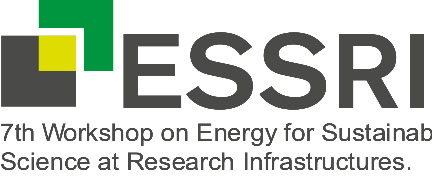 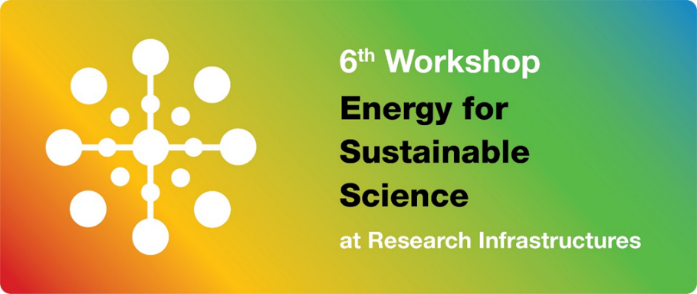 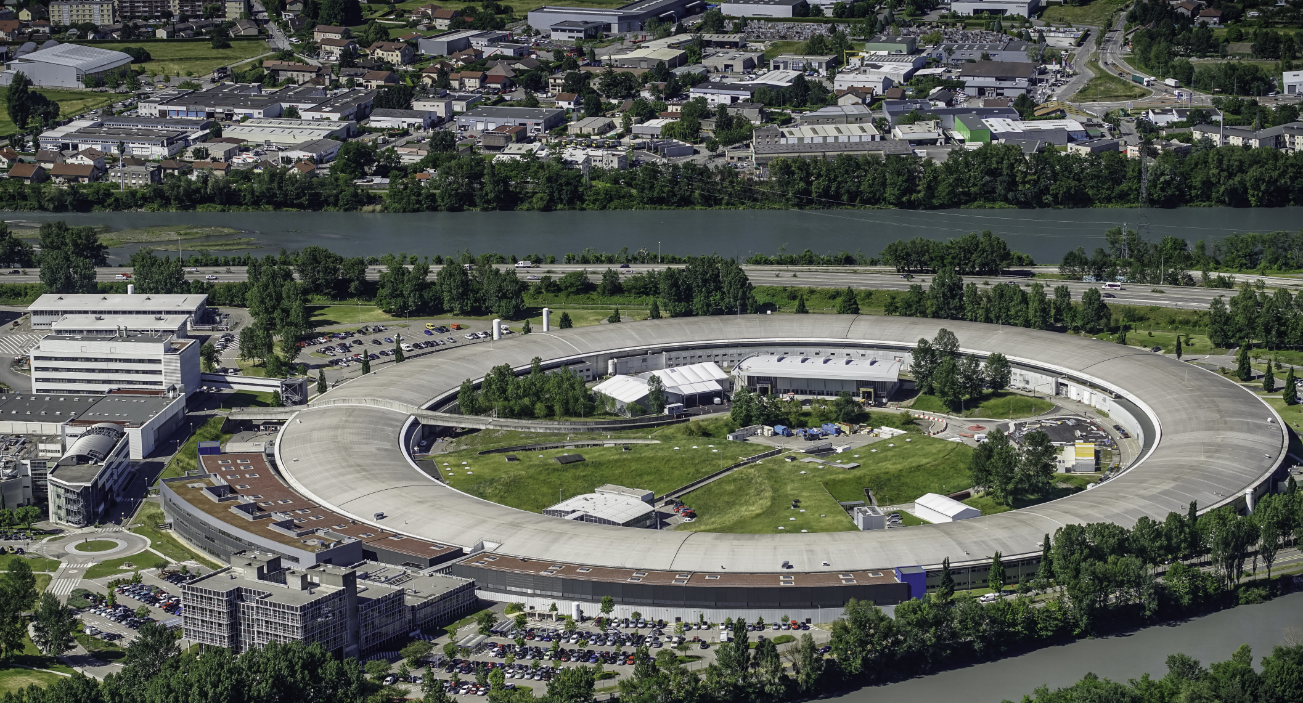 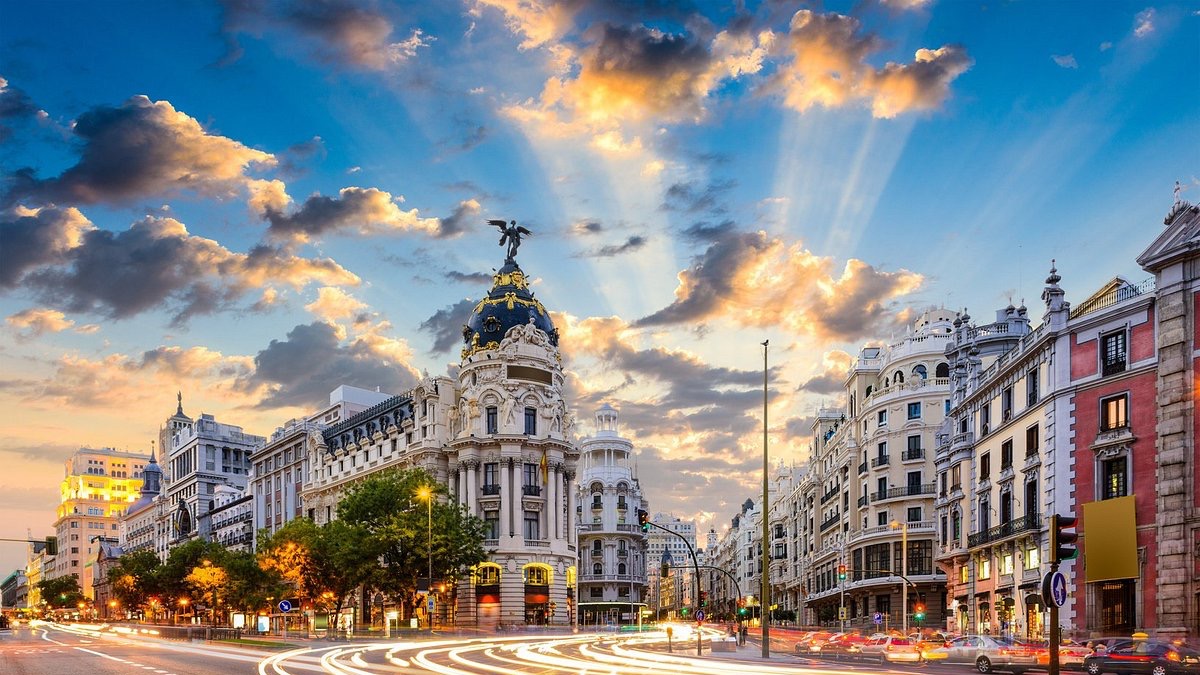 September, 2024
Madrid.
Sustainability in storage ring based light sources – 05 October 2023 - Revol Jean-Luc - SFP, Roscoff